Interactions among Hosts, Parasites, and Mercury, 
with Changing Salinity
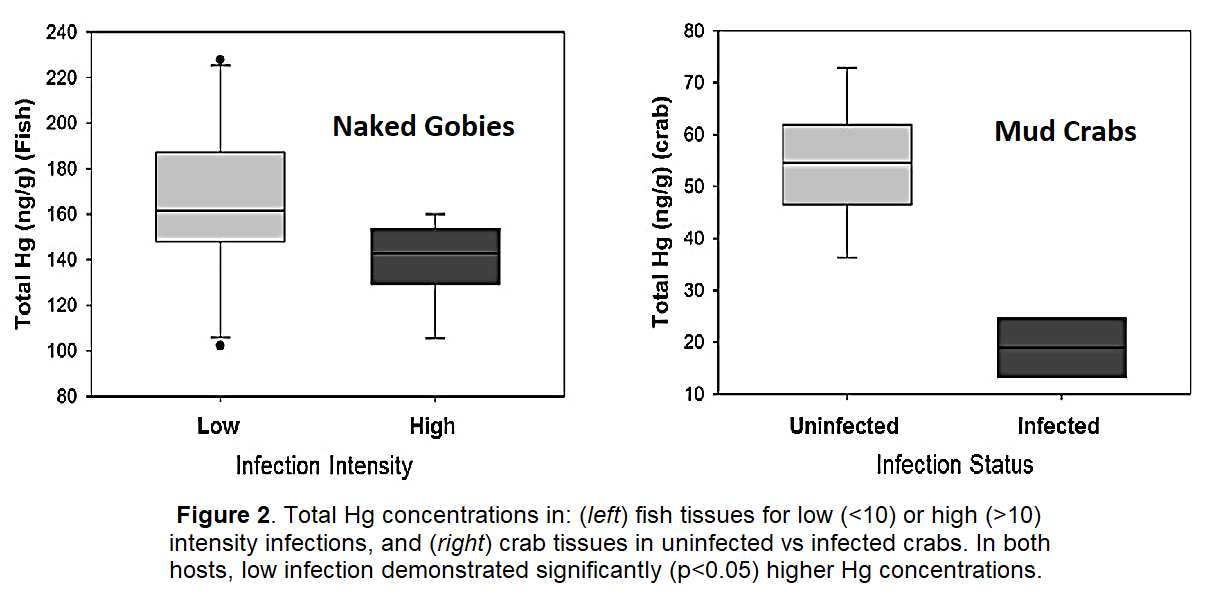 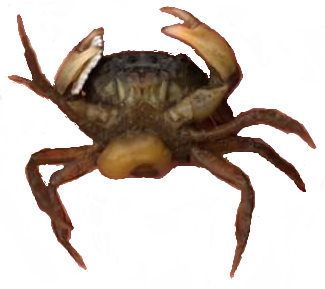 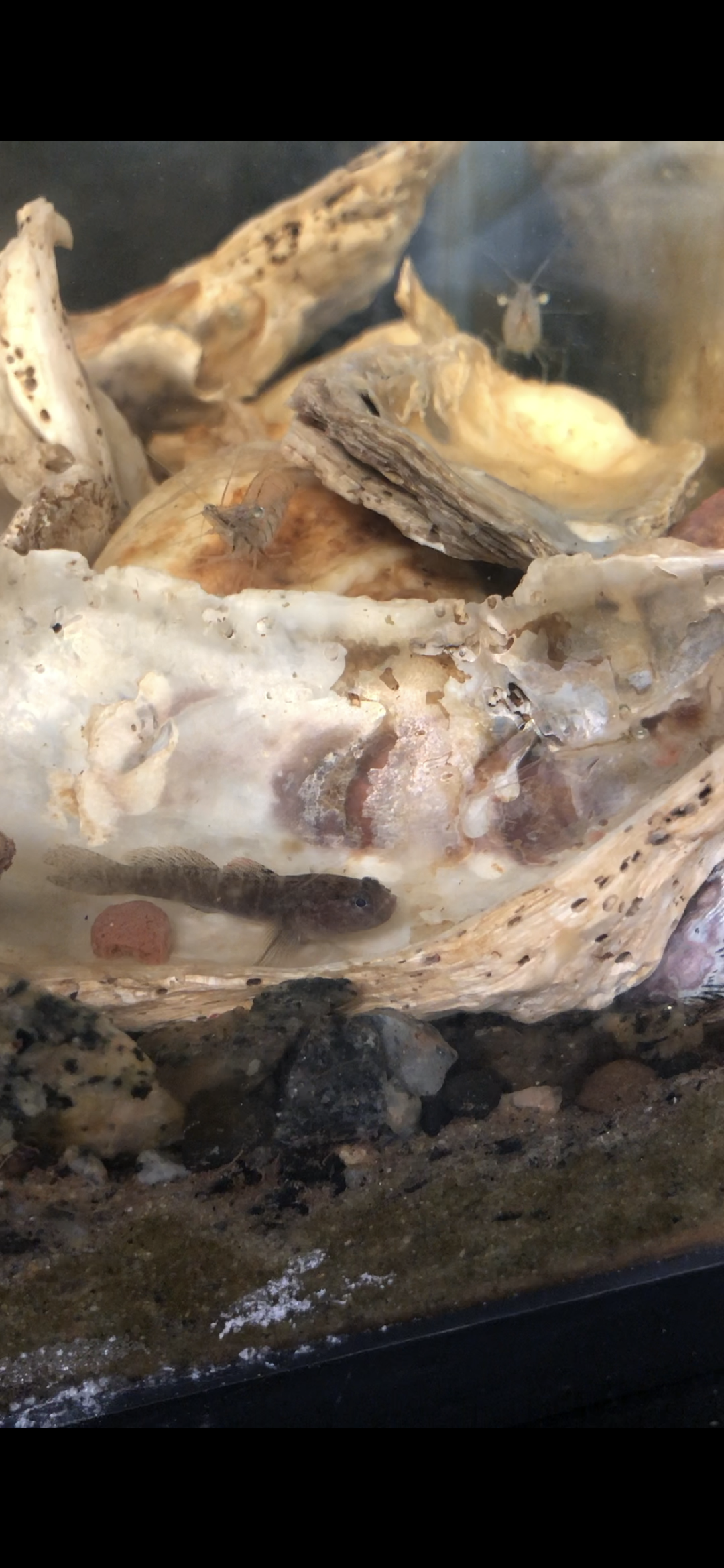 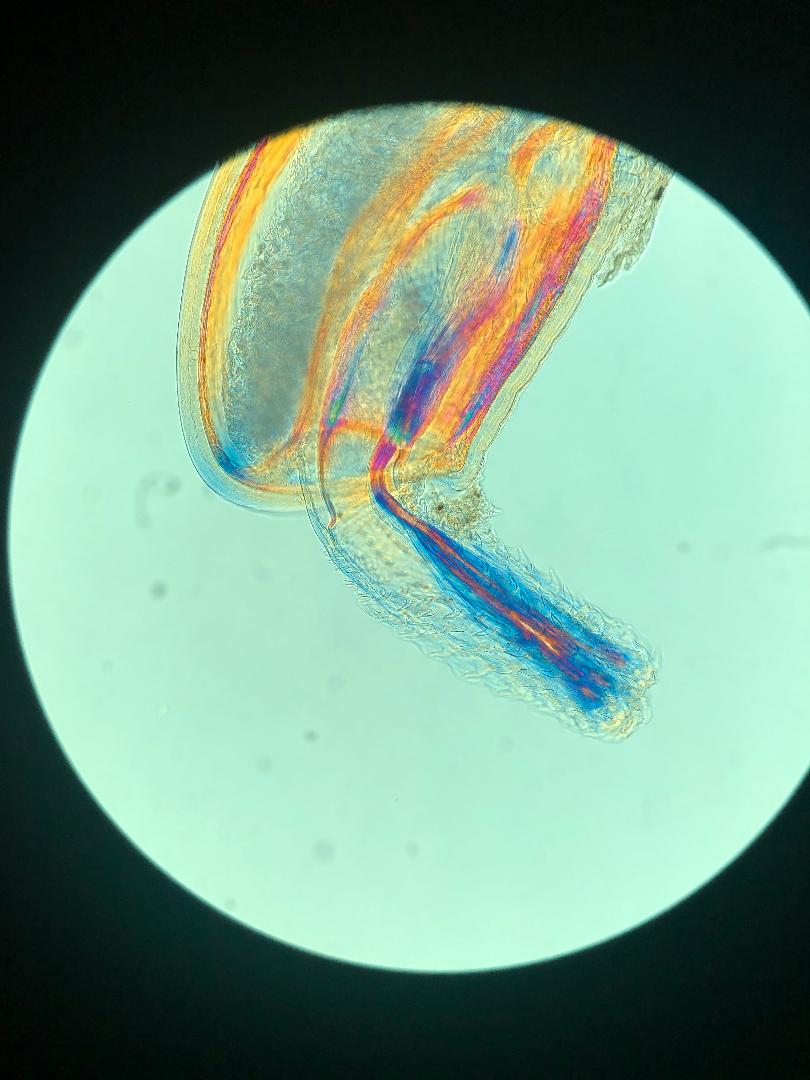 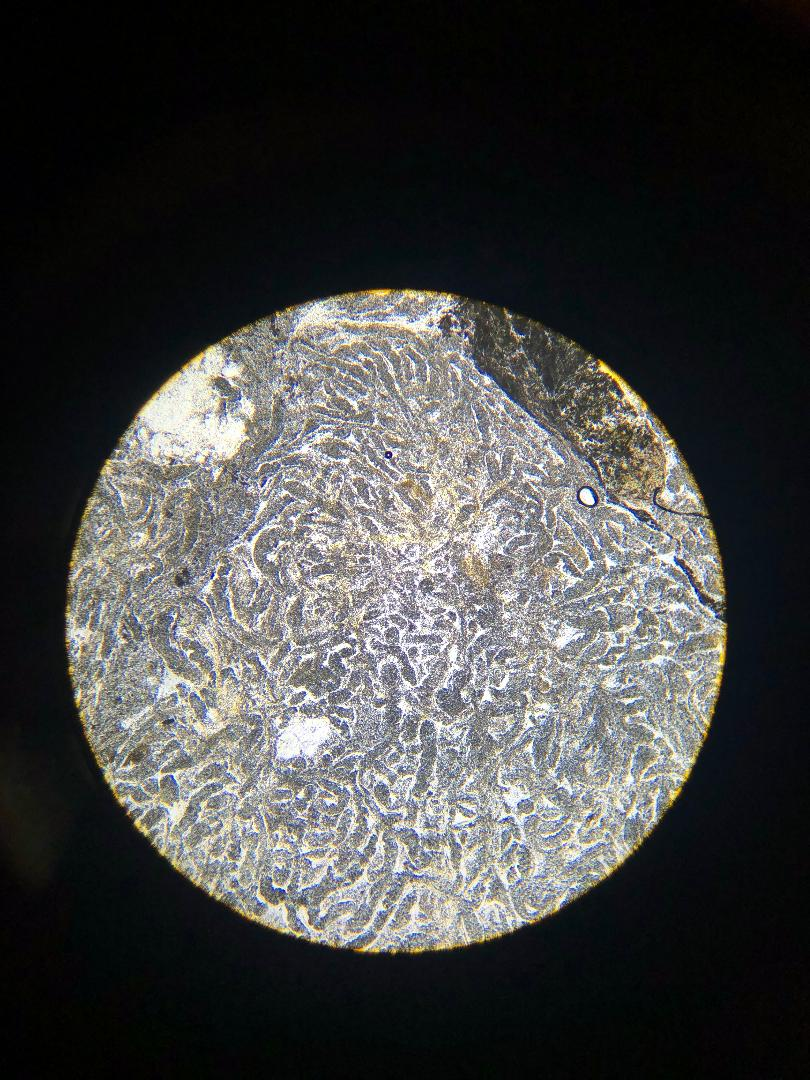 Blakeslee and Tsui labs (unpublished)